ESCUELA NORMAL DE EDUCACIÓN PREESCOLAR
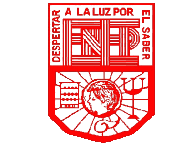 CURSO: ESTRATRGIAS PARA LA EXPLORACIÓN DEL MUNDO NATURAL
TABLAS SQUA EXPERIMENTOS
Unidad de aprendizaje III. El trabajo por proyectos en ciencias naturales y los fenómenos físicos.
	
Aplica el plan y programas de estudio para alcanzar los propósitos educativos y contribuir al pleno desenvolvimiento de las capacidades de sus alumnos.
Diseña planeaciones aplicando sus conocimientos curriculares, psicopedagógicos, disciplinares, didácticos y tecnológicos para propiciar espacios de aprendizaje incluyentes que respondan a las necesidades de todos los alumnos en el marco del plan y programas de estudio.	
Integra recursos de la investigación educativa para enriquecer su práctica profesional, expresando su interés por el conocimiento, la ciencia y la mejora de la educación.
JULISA SERNA REYES
SLIME MAGNETICO
https://prezi.com/hfhllwqlmar-/slime-magnetico/
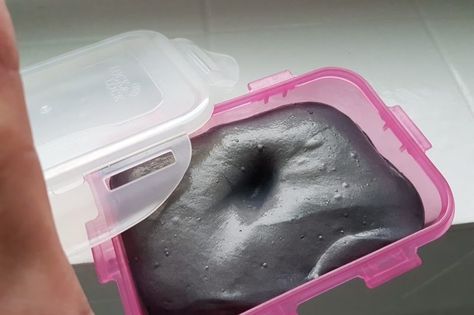 MATERIALES: 
Pegamento
Jabón
lamina de hierro
liquido para lentes
Tupper
CLIPS MAGNETICOS
MATERIALES:
Clips
Vaso con agua
Imán
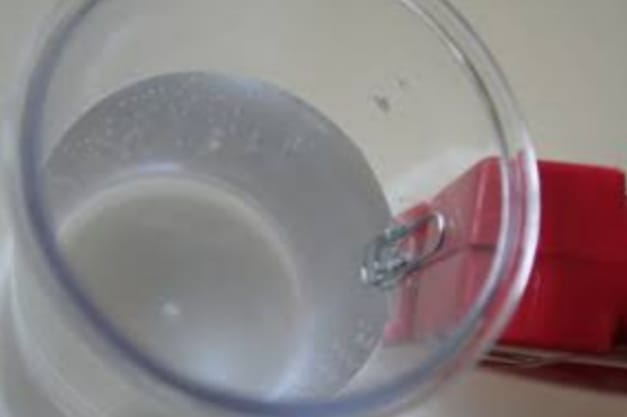 https://ciensacion.org/experimento-manos-en-la-masa/e5099pg_compass.html
CALEIDOSCOPIO
http://algarabianinos.com/descubre/el-caleidoscopio/
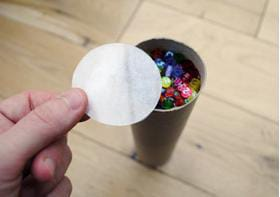 MATERIALES:
Botella de plástico
Tubo de cartón
Lentejuelas
CD
Cinta
BURBUJAS MOVEDISAS
https://saposyprincesas.elmundo.es/ocio-en-casa/experimentos/experimentos-con-electricidad-estatica/
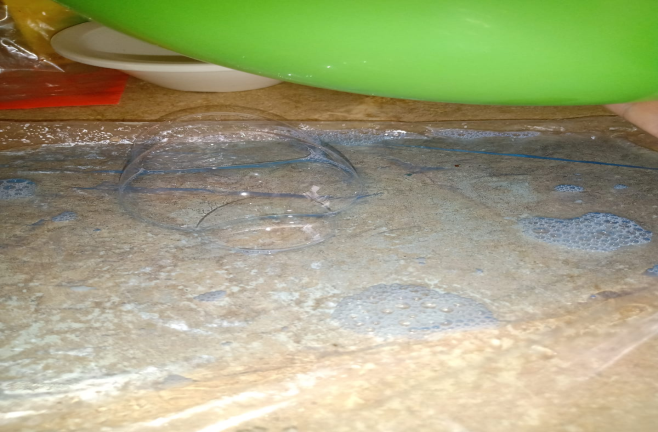 MATERIALES:
Jabón 
Plástico
Agua
Globo
FRECUENCIAS SONORAS
https://medienportal.siemens-stifung.org/es/fisica-del-sonido-fenomenos-basicos-109125
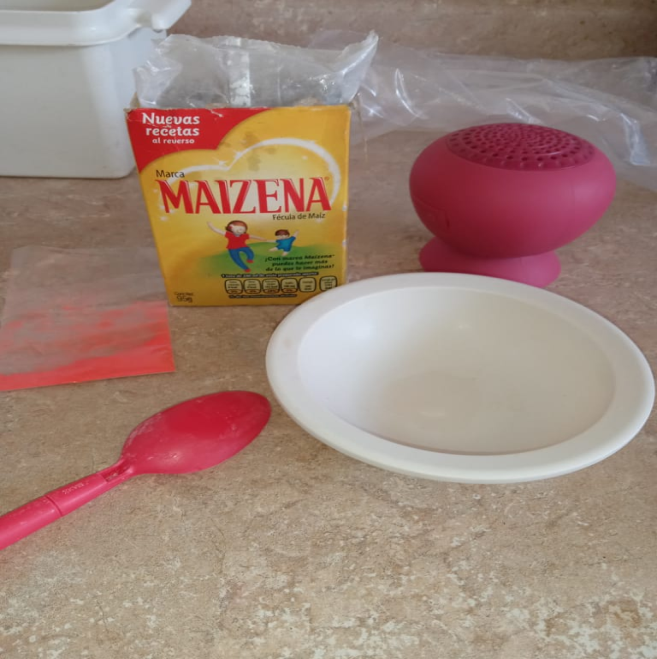 MATERIALES: 
Maizena 
Colorante
Plástico
Cuchara
Plato 
Bocina